TEMA 8 DINAMICA DE LOS SISTEMAS DE PARTICULAS
INDICE
1.- Sistemas de partículas discretos
2.- Energía de los sistemas de partículas
3.- Dinámica del solido rígido
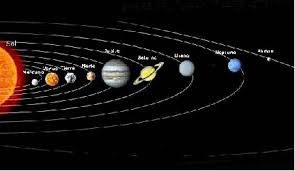 4.- Trabajo y energía de un solido
1
FISICA I
TEMA 8 DINAMICA DE LOS SISTEMAS DE PARTICULAS
SISTEMAS DE PARTICULAS DISCRETOS
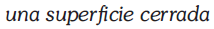 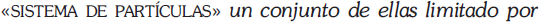 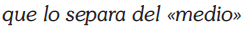 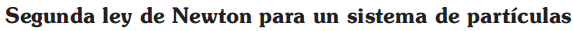 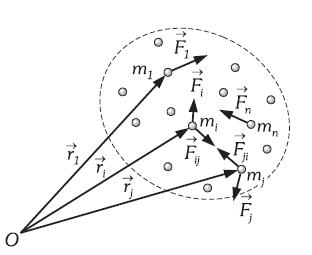 -FUERZAS EXTERIORES

-FUERZAS INTERIORES
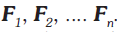 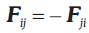 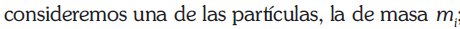 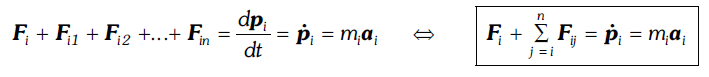 2
FISICA I
TEMA 8 DINAMICA DE LOS SISTEMAS DE PARTICULAS
SISTEMAS DE PARTICULAS DISCRETOS
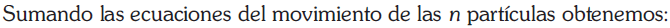 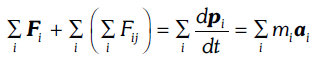 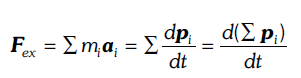 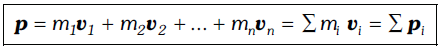 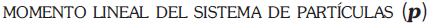 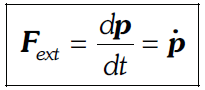 SIMPLIFICACION DEL CALCULO PARA SISTEMAS DE PARTICULAS
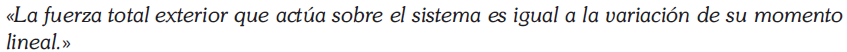 3
FISICA I
TEMA 8 DINAMICA DE LOS SISTEMAS DE PARTICULAS
SISTEMAS DE PARTICULAS DISCRETOS
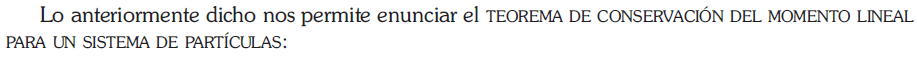 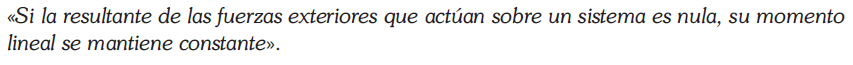 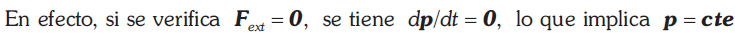 FISICA I
TEMA 8 DINAMICA DE LOS SISTEMAS DE PARTICULAS
SISTEMAS DE PARTICULAS DISCRETOS
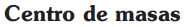 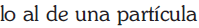 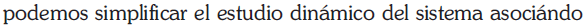 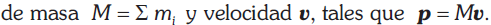 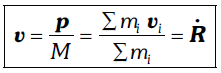 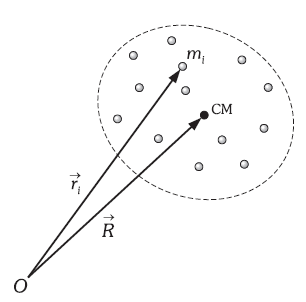 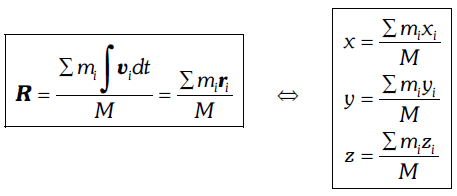 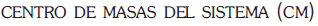 5
FISICA I
TEMA 8 DINAMICA DE LOS SISTEMAS DE PARTICULAS
SISTEMAS DE PARTICULAS DISCRETOS
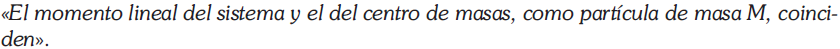 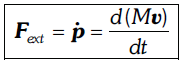 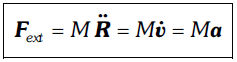 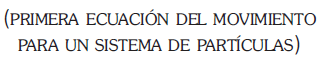 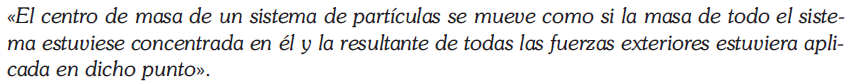 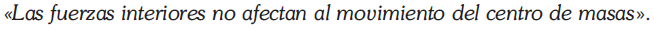 6
FISICA I
TEMA 8 DINAMICA DE LOS SISTEMAS DE PARTICULAS
SISTEMAS DE PARTICULAS DISCRETOS
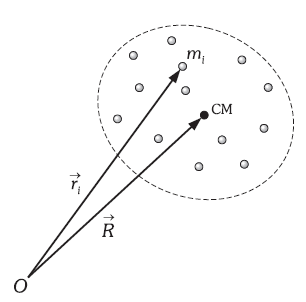 EL MOMENTO LINEAL DEL CM ES NULO
Momento lineal de ambas partículas respecto del CM
7
FISICA I
TEMA 8 DINAMICA DE LOS SISTEMAS DE PARTICULAS
SISTEMAS DE PARTICULAS DISCRETOS
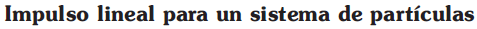 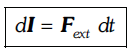 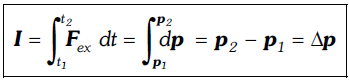 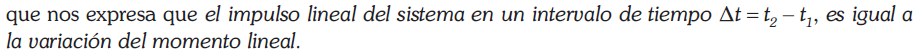 8
FISICA I
TEMA 8 DINAMICA DE LOS SISTEMAS DE PARTICULAS
SISTEMAS DE PARTICULAS DISCRETOS
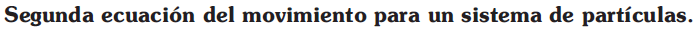 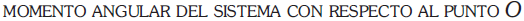 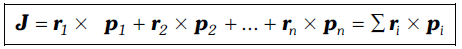 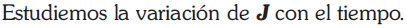 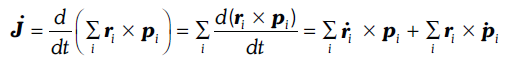 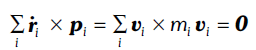 9
FISICA I
TEMA 8 DINAMICA DE LOS SISTEMAS DE PARTICULAS
SISTEMAS DE PARTICULAS DISCRETOS
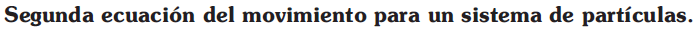 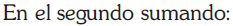 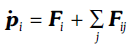 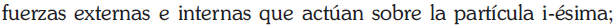 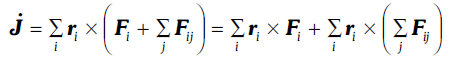 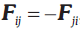 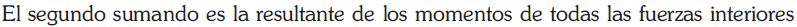 10
FISICA I
TEMA 8 DINAMICA DE LOS SISTEMAS DE PARTICULAS
SISTEMAS DE PARTICULAS DISCRETOS
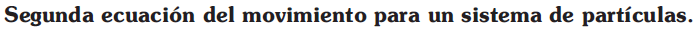 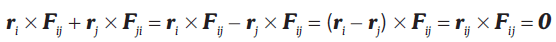 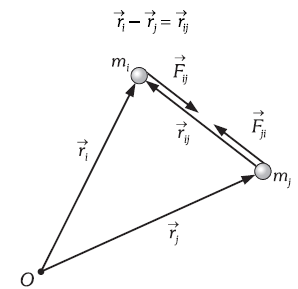 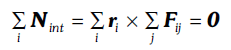 11
FISICA I
TEMA 8 DINAMICA DE LOS SISTEMAS DE PARTICULAS
SISTEMAS DE PARTICULAS DISCRETOS
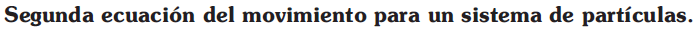 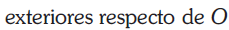 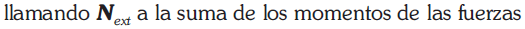 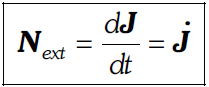 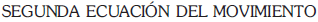 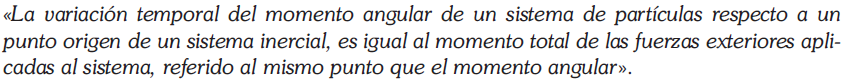 12
FISICA I
TEMA 8 DINAMICA DE LOS SISTEMAS DE PARTICULAS
ENERGIA DE LOS SISTEMAS DE PARTICULAS
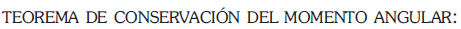 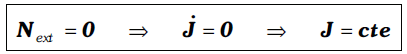 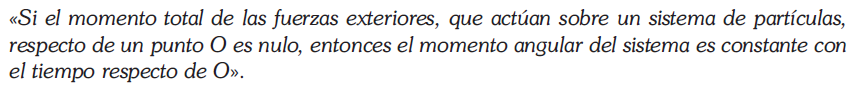 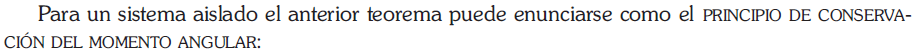 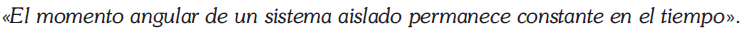 13
FISICA I
TEMA 8 DINAMICA DE LOS SISTEMAS DE PARTICULAS
ENERGIA DE LOS SISTEMAS DE PARTICULAS
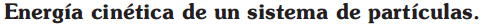 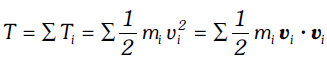 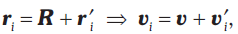 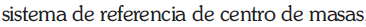 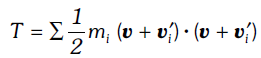 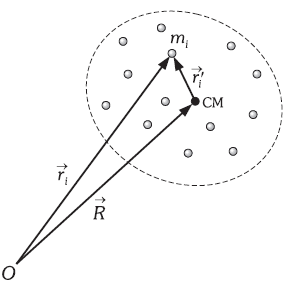 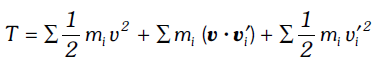 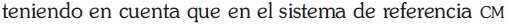 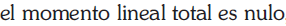 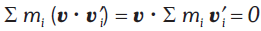 14
FISICA I
TEMA 8 DINAMICA DE LOS SISTEMAS DE PARTICULAS
ENERGIA DE LOS SISTEMAS DE PARTICULAS
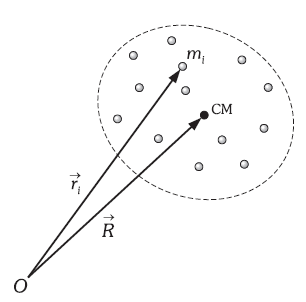 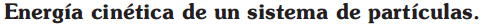 EL MOMENTO LINEAL DEL CM ES NULO
Momento lineal de ambas partículas respecto del CM
15
FISICA I
TEMA 8 DINAMICA DE LOS SISTEMAS DE PARTICULAS
ENERGIA DE LOS SISTEMAS DE PARTICULAS
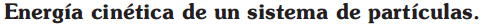 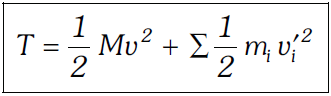 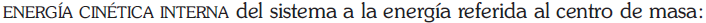 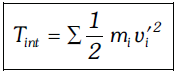 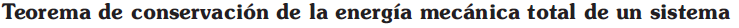 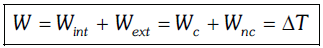 16
FISICA I
TEMA 8 DINAMICA DE LOS SISTEMAS DE PARTICULAS
DINAMICA DEL SOLIDO RIGIDO
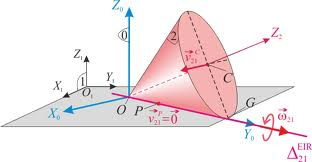 FISICA I
TEMA 8 DINAMICA DE LOS SISTEMAS DE PARTICULAS
DINAMICA DEL SOLIDO RIGIDO
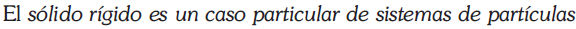 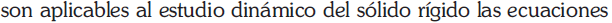 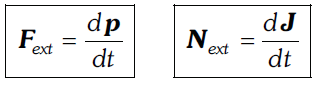 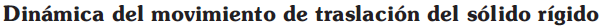 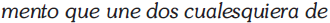 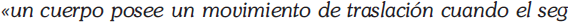 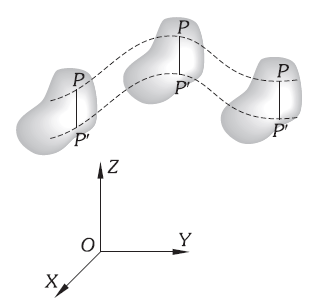 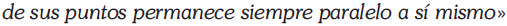 18
FISICA I
TEMA 8 DINAMICA DE LOS SISTEMAS DE PARTICULAS
DINAMICA DEL SOLIDO RIGIDO
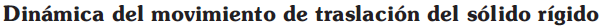 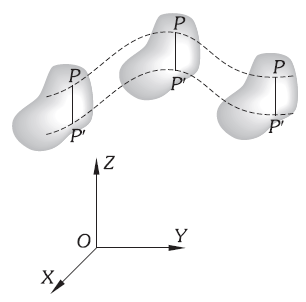 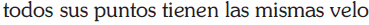 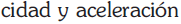 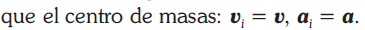 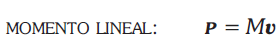 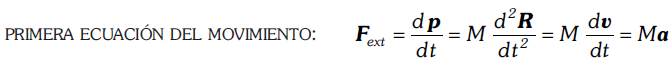 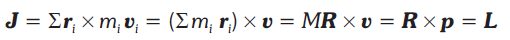 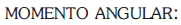 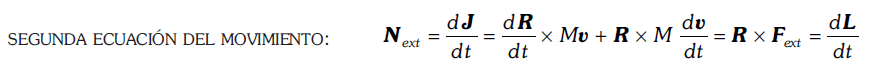 19
FISICA I
TEMA 8 DINAMICA DE LOS SISTEMAS DE PARTICULAS
DINAMICA DEL SOLIDO RIGIDO
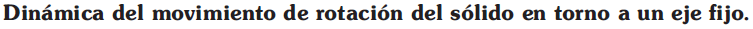 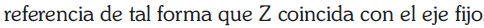 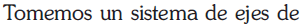 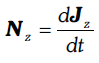 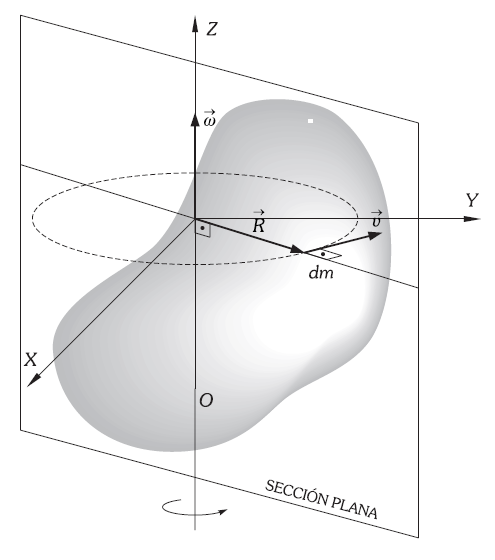 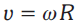 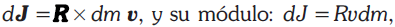 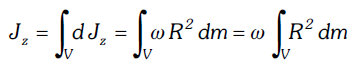 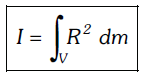 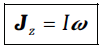 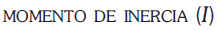 20
FISICA I
TEMA 8 DINAMICA DE LOS SISTEMAS DE PARTICULAS
DINAMICA DEL SOLIDO RIGIDO
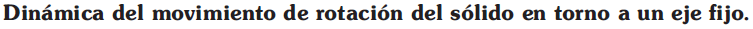 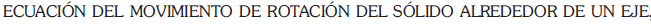 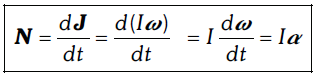 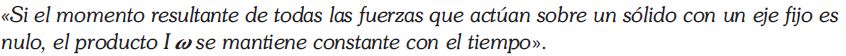 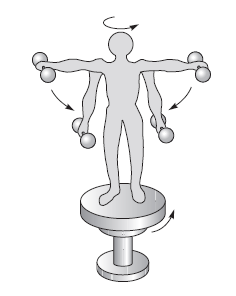 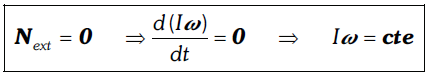 21
FISICA I
TEMA 8 DINAMICA DE LOS SISTEMAS DE PARTICULAS
DINAMICA DEL SOLIDO RIGIDO
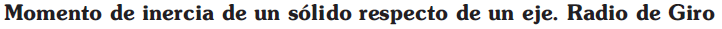 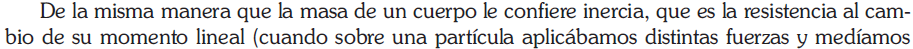 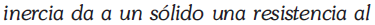 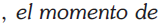 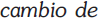 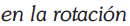 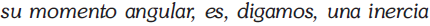 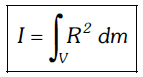 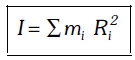 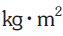 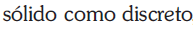 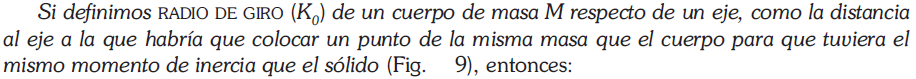 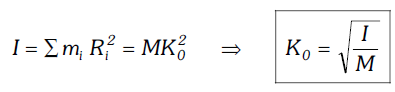 22
FISICA I
TEMA 8 DINAMICA DE LOS SISTEMAS DE PARTICULAS
DINAMICA DEL SOLIDO RIGIDO
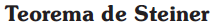 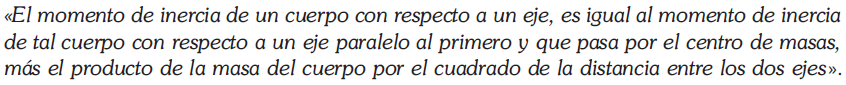 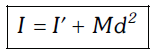 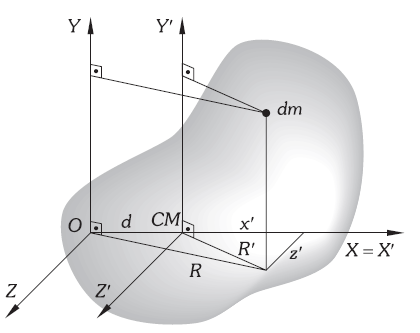 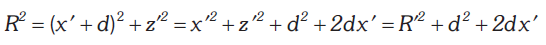 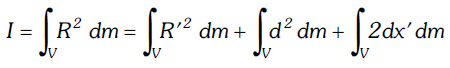 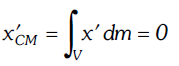 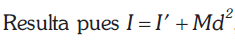 23
FISICA I
TEMA 8 DINAMICA DE LOS SISTEMAS DE PARTICULAS
DINAMICA DEL SOLIDO RIGIDO
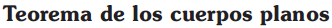 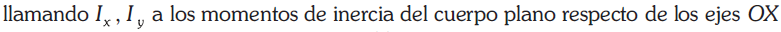 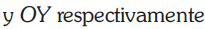 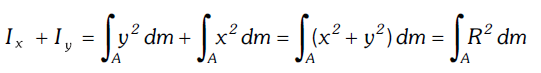 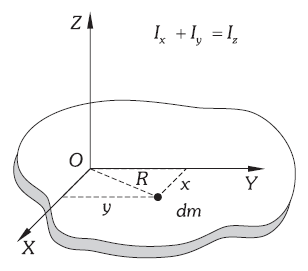 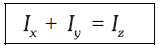 24
FISICA I
TEMA 8 DINAMICA DE LOS SISTEMAS DE PARTICULAS
DINAMICA DEL SOLIDO RIGIDO
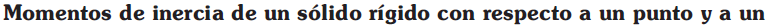 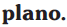 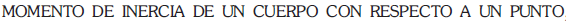 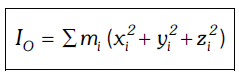 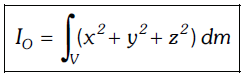 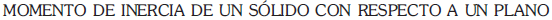 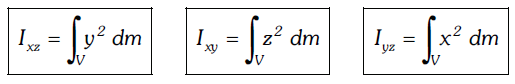 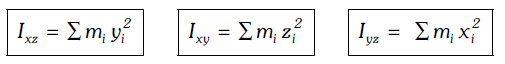 25
FISICA I
TEMA 8 DINAMICA DE LOS SISTEMAS DE PARTICULAS
DINAMICA DEL SOLIDO RIGIDO
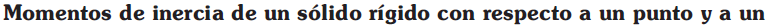 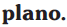 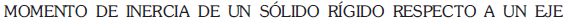 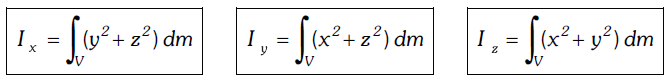 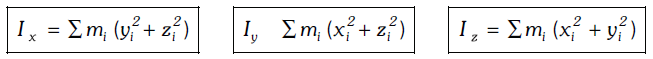 En dinámica empleamos momentos de inercia respecto a un eje, sin embargo los momentos de inercia respecto a un plano y un punto son de utilidad para el calculo del momento de inercia respecto a un eje.
26
FISICA I
TEMA 8 DINAMICA DE LOS SISTEMAS DE PARTICULAS
DINAMICA DEL SOLIDO RIGIDO
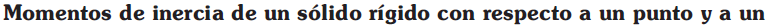 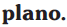 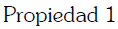 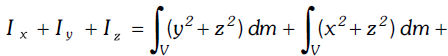 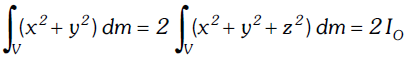 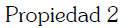 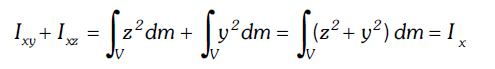 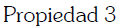 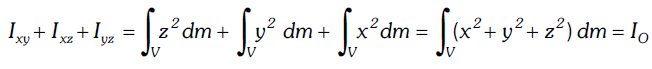 27
FISICA I
TEMA 8 DINAMICA DE LOS SISTEMAS DE PARTICULAS
DINAMICA DEL SOLIDO RIGIDO
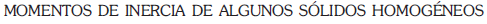 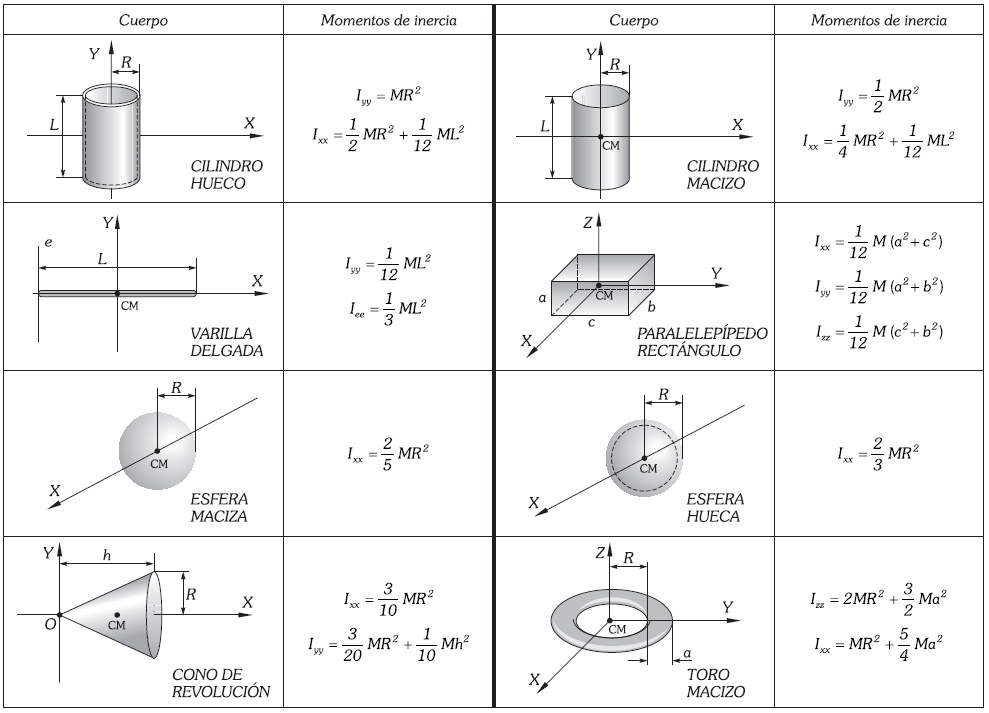 28
FISICA I
TEMA 8 DINAMICA DE LOS SISTEMAS DE PARTICULAS
TRABAJO Y ENERGIA DE UN SOLIDO EN ROTACION
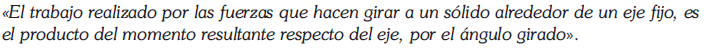 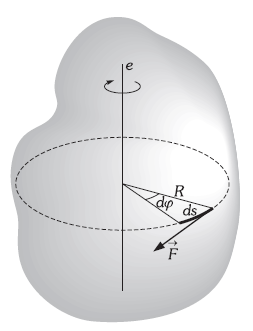 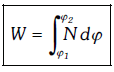 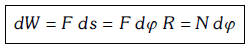 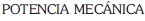 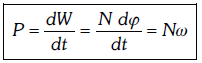 29
FISICA I
TEMA 8 DINAMICA DE LOS SISTEMAS DE PARTICULAS
TRABAJO Y ENERGIA DE UN SOLIDO EN ROTACION
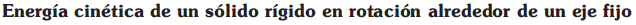 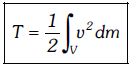 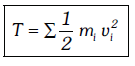 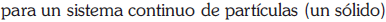 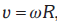 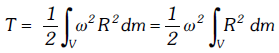 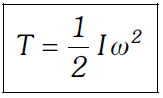 30
FISICA I
TEMA 8 DINAMICA DE LOS SISTEMAS DE PARTICULAS
TRABAJO Y ENERGIA DE UN SOLIDO EN ROTACION
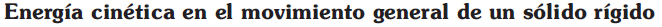 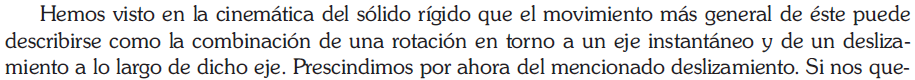 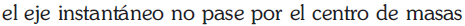 Solido rodando
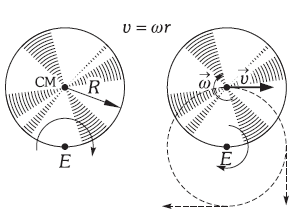 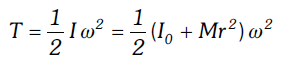 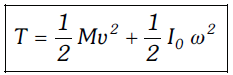 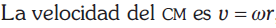 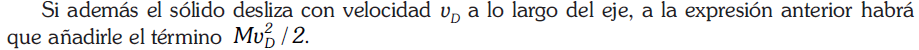 31
FISICA I
TEMA 8 DINAMICA DE LOS SISTEMAS DE PARTICULAS
TRABAJO Y ENERGIA DE UN SOLIDO EN ROTACION
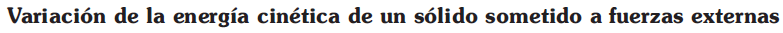 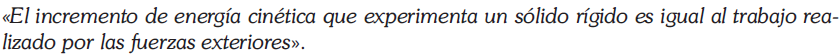 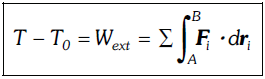 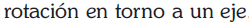 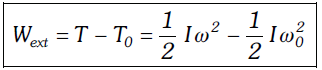 32
FISICA I